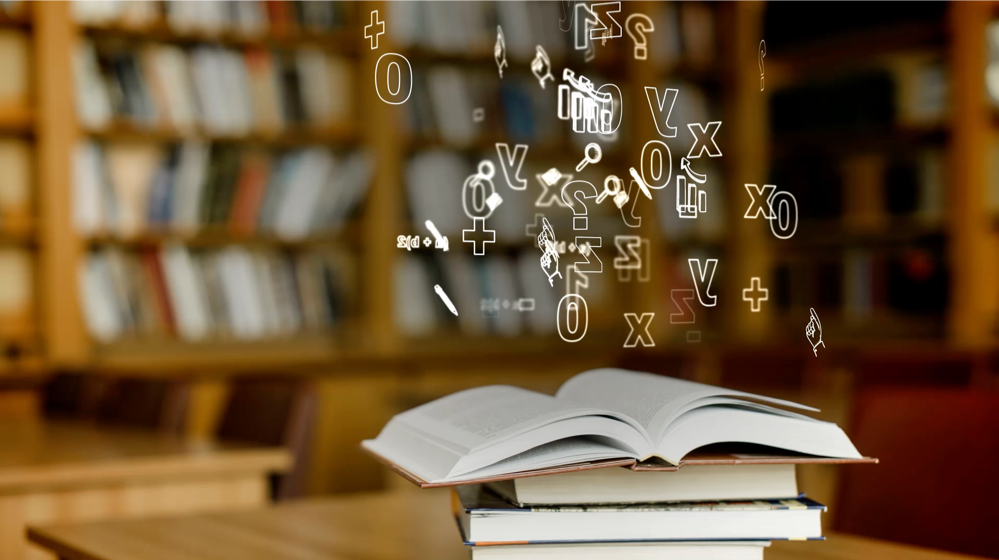 Quelle gestion des exigences orthographiques dans les productions écrites des ÉlÈves au cycle 3 ?
Formation académique du 7 octobre 2021 – mission français du nord
[Speaker Notes: L’orthographe est  une composante de l’activité d’écriture.


1. Comment amener des élèves de cycle 3 à prendre en compte l’orthographe dans leurs écrits ?
2. Comment les aider à continuer de construire des connaissances orthographiques cohérentes ?
3. Comment faire évoluer leurs représentations qui, si elles ne sont pas travaillées, font obstacle à la progression de leurs connaissances et à l’appropriation de la norme ?]
PLAN DE L'Intervention
1. LE PRESCRIT
2. OUTILS, ACTIVITÉS, DÉMARCHES POUR APPRENDRE À RÉVISER L’ORTHOGRAPHE AU CYCLE 3
2.1. La grille typologique des erreurs
2.2. Les chantiers en orthographe
2.3. Focus sur la dictée négociée
3. PLACE DE L’ORTHOGRAPHE DANS UN PROJET D’ÉCRITURE
Le prescrit : recommandations du 26 avril 2018, programme du cycle 3 et repères de progression
« Le travail en lien avec l'écriture permet d'apprendre aux élèves, grâce aux indications données par l'enseignant, à réviser leur production en exerçant une vigilance orthographique et en mobilisant les acquisitions travaillées lors des leçons de grammaire. Toute leçon de grammaire doit trouver son prolongement et son application dans des activités d'écriture aux formes variées : argumentation, invention, imitation dont l'objectif est aussi d'aider les élèves à s'approprier leur manière d'écrire. »
4 priorités pour renforcer les fondamentaux - Enseignement de la grammaire et du vocabulaire : un enjeu majeur pour la maîtrise de la langue française
 BO  n° 3 du 25 avril 2018
[Speaker Notes: Pour que les élèves soient en capacité de produire des écrits corrects d’un point de vue orthographique, l’enseignant a donc à prévoir dans la programmation de ses enseignements des séances de 2 types :
- des activités spécifiques, dédiées à l’orthographe, identifiables comme telles pour comprendre son fonctionnement et apprendre les règles / mémoriser les mots;
- en articulation avec des activités de lecture/d’écriture/d’oral  favorisant sa découverte de son fonctionnement, son imprégnation, son réinvestissement et automatisation puis son exploitation lors du contact avec les écrits en réception comme en production. 

Pour rappel, dans l’intervention du 1901
Articuler et coordonner un faisceau d’activités
des activités de résolution de problèmes pour chercher, manipuler, comparer, observer des éléments et comprendre le fonctionnement de la langue
des activités pour s’entraîner et automatiser (activités régulières mais courtes avec une explicitation forte)
des temps de consolidation et structuration de connaissances

Le transfert de ces connaissances lors des activités d’écriture en particulier et dans toutes les activités mettant en œuvre le langage oral fait l’objet d’un enseignement explicite.]
Dans le programme du cycle 3
Il est important d’établir un lien entre la rédaction de textes et l’étude de la langue en proposant des situations d’écriture comme prolongements à des leçons de grammaire et de vocabulaire et des situations de révision de son écrit en mobilisant des acquis en orthographe.
Dans les activités d’écriture, les élèves apprennent également à exercer une vigilance orthographique et à utiliser des outils d’écriture. Cet apprentissage, qui a commencé au cycle 2, se poursuit au cycle 3 de manière à ce que les élèves acquièrent de plus en plus d'autonomie dans leur capacité à réviser leur texte. Mais à ce stade de la scolarité, on valorise avant tout la construction d’une relation à la norme écrite, plus que le résultat obtenu qui peut tolérer une marge d’erreur, en rapport avec l’âge des élèves.
Enfin, le regard positif du professeur qui encourage l’élève, les différentes situations proposées motivantes, porteuses de sens, la collaboration entre pairs conduisent à donner le plaisir de l’écriture et la curiosité à l’égard de la langue et de son fonctionnement.
Dans les repères de progression cycle 2
Dans les repères de progression cycle 3
[Speaker Notes: Attendus de fin de cycle 
- Ecrire un texte d’une à deux pages adapté à son destinataire. 
- Après révision, obtenir un texte organisé et cohérent, à la graphie lisible et respectant les régularités orthographiques étudiées au cours du cycle. 

Pas d’exigence au-delà de ce qui est attendu !
Valoriser les réussites
Evaluer uniquement ce qui a été enseigné.

C’est davantage le processus qui est évalué, la capacité à mobiliser les connaissances acquises en situation d’écriture, plus que le rapport exhaustif à la norme.]
OUTILS, ACTIVITÉS, DÉMARCHES POUR APPRENDRE À RÉVISER L’ORTHOGRAPHE AU CYCLE 3
[Speaker Notes: « Pour maitriser l'orthographe de manière performante, il faut avoir acquis, entre autres, un certain nombre de règles grammaticales et lexicales. Ces règles s'acquièrent en tout premier lieu au cours des séances d'apprentissages spécifiques qui sont consacrées à la grammaire et au vocabulaire. La mise en œuvre de ces règles, lors de l'écriture ou de la relecture des textes, nécessite une méthodologie que l'enfant doit acquérir. Méthodologie et contenus se renforcent mutuellement. L'acquisition méthodologique ne peut se faire hors de tout contenu et l'acquisition des contenus ne se fait pas sans méthode. Or les pratiques les plus traditionnelles en matière d'orthographe favorisent la mémorisation des contenus, laissant la méthodologie dans un implicite total. La différence entre réussite et échec en orthographe passe notamment par l'entrainement à certains types de raisonnements. En effet, les enfants en réussite se distinguent par la pertinence de leur raisonnement. A ceux dont le raisonnement est défaillant voire inexistant, l'école doit apporter des solutions en ce domaine. La multiplication dans la classe de situations-problème, la verbalisation des raisonnements, la diversité des situations proposées favorisent de manière intéressante le développement d'une capacité de raisonnement. L'arbitraire apparent de l'orthographe tend alors à s'éloigner et la rationalité du système s'installe un peu plus chez l'enfant.
L'apprentissage de méthodes rationnelles se décline en trois objectifs principaux :
L'identification de la nature des erreurs
Le repérage des erreurs
L'anticipation de l'erreur possible

Quand ces capacités sont maitrisées, la correction des erreurs ne pose plus guère de problème. » D. COGIS]
La grille typologique des erreurs
OBJECTIFS ET ENJEUX
Construire avec les élèves une grille typologique des erreurs, leur apprendre à l’utiliser lors d’activités d’écriture variées afin de les amener à prendre peu à peu en charge la révision orthographique de leurs écrits.
[Speaker Notes: Pourquoi ?
Ce que l’on peut observer dans les classes :
1.Ecriture et connaissance de  règles ne suffit pas aux élèves pour produire des écrits « normés »
2.Reprise chaque année de « leçons » et d’exercices à l’identique ou presque (ex sur les homophones)
3.Outils de référence rarement ou mal utilisés dans les classes (cf. grille champion)
L’introduction d’un code de correction dans les classes, lorsqu’il est donné en début d’année, ne donne pas les résultats escomptés. Il ne fait que rappeler la règle aux élèves. Par ailleurs, l’apprentissage de la signification d’un code demande des efforts importants.
Cf. Volet 2 des programmes – Contributions essentielles des enseignements au SCCCC Domaine 2 « Les méthodes et outils pour apprendre »

L’élaboration de la grille peut commencer dès le CE2 (parfois au CE1) selon des objectifs fixés par l’équipe enseignante pour arriver à une grille aboutie en CM.
Un travail de concertation est indispensable pour organiser sa construction mais surtout la cohérence de son utilisation lorsque des types d’erreurs ont été codées dans une classe par des lettres, des chiffres, des signes. C’est à l’enseignant de la classe suivante de s’adapter au codage mis en place et de l’utiliser, pas aux élèves de s’adapter à un nouveau type de codage !

Pour l’élève, la grille typologique lui permet :
D’identifier plus facilement ses erreurs lors de la phase de relecture de ses écrits (dictée, rédaction) et de les corriger  »en toute conscience ».  Référent
De définir des stratégies de relecture : « je m’occupe tout d’abord des sons, ensuite des accords dans le GN et ensuite des terminaisons verbales. »  Guide
De se représenter l’orthographe non plus comme une accumulation de règles confuses à appliquer mais comme un système de procédures.  Outil

Pour l’enseignant, elle permet de définir un « profil orthographique » de ses élèves afin de différencier sa pédagogie.]
La grille typologique des erreurs
DEMARCHE
Corpus de départ : une production écrite d’élève, une courte dictée, un court texte proposé par l’enseignant (phrases fabriquées) 
1-  L’enseignant souligne les erreurs sans les corriger. 
2-  Les élèves (binôme) proposent une correction. Consigne : « écrivez la forme correcte à côté de chaque erreur soulignée, si vous la connaissez ».
3-  L’enseignant vérifie et corrige au besoin. 
4-  Les élèves apprennent à classer les erreurs. Ils proposent un premier classement en le justifiant. On confronte les propositions. Une typologie est définie collectivement. Un codage peut être choisi.
5-  La grille sert de base à d’autres corrections et pourra être complétée et affinée. 
Lien vidéo 1bis
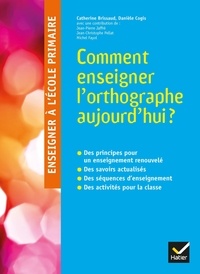 [Speaker Notes: La construction d’une grille peut se mettre en place dans une classe de CE2, vers le mois d’octobre/novembre, lorsque les élèves ont déjà commencé à rédiger un certain nombre d’écrits.
L’enseignant dispose ainsi d’une « banque d’erreurs ».
!! Le choix des erreurs que va souligner l’enseignant est essentiel. Il choisit 2 à 3 types d’erreurs.


Remarque
On cherche à focaliser l’attention des élèves sur le processus et non sur le produit (l’erreur). La construction de la grille est une activité d’orthographe à part entière.Elle s’inscrit donc dans l’emploi du temps dans la partie orthographe.]
La grille typologique des erreurs
Quelle répartition sur le parcours de l’élève ?
[Speaker Notes: Pour le cycle 2

Repose sur la compréhension du PAL en lien avec la lecture et l’écriture.
L’apprentissage du code phonographique, qui va des phonèmes vers les graphèmes et réciproquement, est conduit conjointement avec celui de l’orthographe lexicale qui sollicite aussi la mémoire et contribue à la constitution d’un bagage lexical, porteur de connaissances sur le monde.

Pour le cycle 3

L’acquisition de l’orthographe lexicale et grammaticale se fonde sur la compréhension et la mémorisation des régularités et prend appui sur une comparaison entre l’oral et l’écrit afin de repérer et d’utiliser tous les éléments qui ne s’entendent pas mais qu’il faut écrire.
En situation d’écriture, il s’agit de centrer l’apprentissage sur les variations qui affectent les classes variables en s’appuyant d’abord sur ce qui s’entend pour pouvoir ensuite gérer les marques silencieuses (variation des marques de nombre, de genre, de mode/temps et de personne.
Source : Fiche Eduscol
Principes généraux pour l’étude de la langue
https://cache.media.eduscol.education.fr/file/Etude_de_la_langue/30/8/RA16_C2C3_FRA_4_principes-generaux_636308.pdf]
CONSTRUIRE La grille  typologique des erreurs
ETAPE 1
Corpus proposé : 2 textes d’élèves de CE2 proposés à des élèves de CM1 – erreurs soulignées par l’enseignant
Texte 1 : Le matin il fait soleil. Les petites brebis joue dans les près, elles coure dans tout les senses. Dring, dring, la sonette de l’école sonne ces leur de rentrer. 
Texte 2 : Le soir quant maman est venu me cherché je n’avait pas le sourire. - J’ai une surprise, dit maman ont va cher mamie pour son anniversair.- Youpi ! Mecie maman.
Consigne :  Ecrivez la forme correcte à côté de chaque erreur soulignée, si vous êtes sûr de la connaitre (travail en binôme). 
Exemple emprunté à Catherine Brissaud et Danièle Cogis « Comment enseigner l’orthographe aujourd’hui ? » - Hatier, Paris 2011
construire La grille typologique des erreurs
ETAPES 2 ET 3

Texte 1 : Le matin il fait soleil. Les petites brebis joue dans les près, elles coure dans tout les senses. Dring, dring, la
                                                                        jouent          prés         courent      tous      sens
 sonette de l’école sonne ces leur de rentrer. 
sonnette                        c’est l’heure

Texte 2 : Le soir quant maman est venu me cherché je n’avait pas le sourire. - J’ai une surprise, dit maman ont va
                          quand                 venue     chercher   n’avais.                                                                on
 cher mamie pour son anniversair.
 chez                          anniversaire- Youpi ! Mecie maman.
             Merci
[Speaker Notes: L’enseignant vérifie les erreurs et donne s’il le faut une version corrigée]
construire La grille typologique des erreurs
ETAPE 4 
Consigne : Mettez ensemble les erreurs qui se ressemblent. Donnez un nom à chaque catégorie d’erreurs. 

Exemple de classement proposé par un binôme
[Speaker Notes: Les erreurs lexicales sont plus difficiles à catégoriser. 

Donner un titre à chaque liste  être explicite sur l’importance du choix du nom de la catégorie : il doit permettre d’identifier l’erreur et être une aide à la correction de cette erreur.]
construire La grille typologique des erreurs
ETAPE 4
Confrontation des classements Fabrication d’une grille collective
[Speaker Notes: Après confrontation des différents classements, une typologie est mise au point. 

Confrontation des classements, argumentation, justification, négociation puis tableau définitif. 


Puis d’autres parties du texte sont distribuées pour la mettre à l’épreuve.]
construire La grille typologique des erreurs
ETAPE 5
Affinement de la typologie
[Speaker Notes: On peut remarquer une recomposition des catégories, des « erreurs » qui se sont déplacées d’une catégorie à une autre.
Ex : « venu » est passé d’une erreur de féminin à une erreur de verbe]
La grille typologique des erreurs
Vers une forme plus aboutie
[Speaker Notes: A une ou deux reprises dans l’année, les élèves retravaillent le classement des erreurs et le modifient en fonction des nouveaux savoirs.

Ici au mois de mai en CM1

On observe, dans cette mouture, une recomposition des catégories.

Celles-ci correspondent à des généralisations :

Erreur de pluriel et de féminin  erreur d’accord dans le groupe du nom

Inversement, certaines catégories deviennent plus spécifiques :

Erreur de verbe  erreur d’accord sujet-verbe ou confusion participe passé/infinitif]
utiliser La grille typologique des erreurs
Utiliser la grille élaborée collectivement de manière à pointer les progrès
[Speaker Notes: Lors de dictées : 
Attribuer des points pour les éléments correctement orthographiés (1 point par accord réalisé...) puis comptabiliser le : 

- nombre d’accords réalisés sur l’ensemble des accords présents dans le texte ; 
- nombre de mots invariables correctement écrits ;- nombre de correspondances graphophonétiques réalisées ;- nombre d’homophones bien écrits... 

Un tableau inscrivant ces scores permettra à l’élève de visualiser sa progression dans l’utilisation de ses connaissances lexicales, orthographiques et grammaticales et poursuivre ses efforts.

Autre EXEMPLE DE GRILLE D'ÉVALUATION SUR UNE DICTÉE : 
- Les accords dans le G.N sont corrects : 0 -1 -2 - Les verbes sont correctement conjugués : 0 -1 -2 - Les mots du répertoire sont écrits sans erreur : 0 -1- 2 
- La terminaison des verbes à l'infinitif est correcte : 0 -1 -2 - J'ai amélioré ma dictée en réfléchissant avec la classe : 0 -1- 2 

Total : / 10 

J'ai bien réussi : .............................................................................................. 
Je dois travailler : ............................................................................................]
utiliser La grille typologique des erreurs
Utiliser la grille de manière différenciée

Corrections différentes à effectuer selon les élèves (par ex lors de la révision d’une production, demander à l’élève de focaliser en priorité son attention sur un type d’erreur ...) 
L’élève corrige seul ou réécrit certains passages, non la totalité de la production, en fonction des remarques du maitre. 
Après correction par l’élève, le travail est ensuite évalué selon les habitudes de la classe (code, note, appréciation) en fonction des points retenus dans la grille.
Les chantiers en orthographe
Les chantiers en orthographe mettent l’accent sur l’activité de découverte par les élèves du fonctionnement de l’orthographe lexicale ou grammaticale  amener à observer, à faire des liens, à se poser des questions pour comprendre comment ce système fonctionne.
Les chantiers sont des séquences spécifiques comportant un certain nombre de séances s’étendant sur une certaine durée  situations décrochées.
Les élèves vont être mis en situation de construire la notion choisie par l’enseignant en travaillant sur un corpus créé par l’enseignant à partir de lectures faites en classe ou d’extraits des écrits des élèves  élèves « chercheurs ».
[Speaker Notes: On pourrait assimiler ces « chantiers » à des leçons d’orthographe. Non pas des leçons qui consistent à accumuler des règles / pseudo-règles qu’ils doivent ensuite appliquer, répéter dans des exercices chaque année… tout en se montrant capables ensuite de transférer en situation d’écriture ! Non, chacun sait que cela ne fonctionne pas !

Il s’agit bien de leçons en référence à la démarche développée notamment dans la circulaire d’avril 2018

« La leçon de grammaire respecte quatre étapes fondamentales : la phase d’observation et de manipulation, la structuration et la formulation des règles, la phase de consolidation, de mémorisation et d’automatisation par un entrainement soutenu à l’utilisation des connaissances acquises et enfin l’évaluation . La multiplicité des exercices d’entrainement permet d’automatiser les mécanismes acquis et de garantir ainsi la solidité des connaissances grammaticales ; 
– le travail sur un corpus (ensemble de mots, de phrases, d’énoncés sélectionnés à dessein par l’enseignant) engage l’élève, par l’intermédiaire d’activités de manipulation et de classement, à dégager une régularité, à identifier la notion à partir de l’observation . Le corpus d’apprentissage sert à proposer un modèle de réflexion ou un classement à partir d’un nombre suffisant d’informations ; 

A la différence de la séquence intégrée dont il sera question ensuite, les chantiers ne visent plus à répondre à l’urgence de la situation d’écriture, ils correspondent davantage à ce que l’on pourrait appeler des situations de résolution décrochées par opposition à celles qui s’inscrivent dans le temps du projet d’écriture. »

Cependant, la démarche reste similaire, puisque, dans tous les cas, les élèves sont placés en position de recherche.]
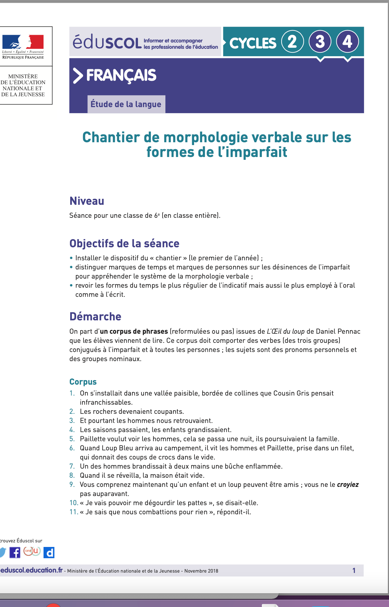 Les chantiers en orthographe
Les étapes :
Phase 1 : Observation du corpus par les élèves et tri (modalités d’organisation adaptées : binôme le plus souvent) premiers constats 
Phase 2 : Confrontation des classements, vérification du fonctionnement dans un autre corpus, avant d’en tirer des conclusions 
Phase 3 : Synthèse (trace écrite) et exercices d’entrainement
Moyens : tri, comparaison, classement, formulation des critères et des règles, recherche de nouveaux exemples, constitution d’un nouveau corpus
Cf. Fiche ressource Eduscol « Chantier de morphologie verbale sur les formes de l’imparfait »
https://cache.media.eduscol.education.fr/file/Etude_de_la_langue/16/9/RA16_C3-C4_Francais_Etude_langue_Chantier_morphologie_verbale_imparfait_759169.pdf
[Speaker Notes: « Démarche particulièrement adaptée à l’étude des formes verbales.

Pourquoi ? Elle permet à l’enseignant de s’appuyer sur les régularités des marques de temps et de personne pour que les élèves s’approprient le fonctionnement du verbe et l’orthographient ensuite en ayant conscience du système de la morphologie verbale. (NB : Cela ne supprime en rien l’apprentissage des conjugaisons au terme du chantier)

Les élèves ont plus de facilité à mémoriser les formes verbales puisque, d’une part, grâce à cette démarche, ils comprennent comment sont formées les désinences verbales mais aussi parce que d’autre part, les tableaux de conjugaison qu’ils apprennent ont été fabriqués par eux-mêmes à la fin du chantier.

La part « d’improvisation » nécessaire, puisqu’il s’agit de faire dérouler la séance en prenant appui sur ce que font les élèves, peut dérouter les enseignants qui ont l’habitude d’utiliser un manuel (pour eux gage de savoirs linguistiques et de savoir-faire pédagogique), ce qui les rassure… » D. COGIS]
Les chantiers en orthographe
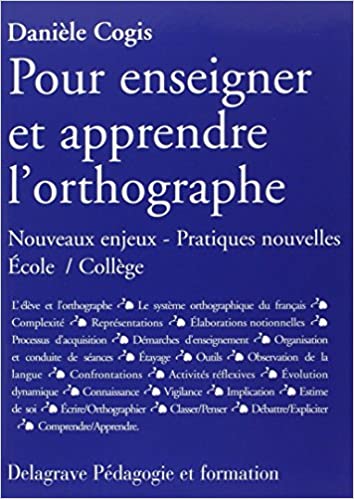 Un exemplE dans une classe de CM2 :
A QUOI SERVENT LES ACCENTS EN FRANÇAIS ?
[Speaker Notes: Les chantiers, s’ils sont particulièrement bien adaptés pour travailler avec les élèves autour de la morphologie verbale, peuvent aussi aborder d’autres entrées et faire raisonner les élèves sur le fonctionnement de la langue / des faits de langue en général. 
Cela peut partir d’une question d’élève.
Par ex en CE1 « Pourquoi ne peut-on pas écrire les enfants jouents ? » - chercher à comprendre le pluriel des verbes

Ici, un exemple extrait d’un ouvrage de 2005 de Danièle COGIS 
«Pour enseigner et apprendre l’orthographe – Nouveaux enjeux – Pratiques nouvelles - Ecole / collège » , Delagrave Pédagogie et formation, Paris 2005
Le rôle des accents en CM2

Contexte de mise en place du chantier :
Dans une classe de CM2 – dans un secteur plutôt favorisé, dans laquelle l’enseignant chevronné – PEMF, s’essaie à la démarche d’un chantier.
Constat : depuis le début de l’année, en situation de productions écrites, les élèves omettent très souvent l’accent grave sur à, dès, là, où, etc…
Confondent-ils sémantiquement ces mots ? N’ont-ils pas conscience que l’écrit distingue les homophones ou/où, a/à, des/dès, la/là ? 
Ils ont pourtant des connaissances : la plupart réussirait un exercice à trous – ils sont capables de réciter les règles de substitution (remplacer a par avait, ou par ou bien) censées conduire à la bonne graphie.
Mais, lorsqu’ils écrivent et même au moment de la relecture de leurs textes : difficultés évidentes à réinvestir…

Hypothèse de l’enseignant : les élèves ne sont pas sensibles à la fonction distinctive de l’accent grave.
D’une part, comme tous les jeunes scripteurs, ils ont encore du mal à percevoir la norme comme une convention facilitant la vie du lecteur. D’autre part, ils ne perçoivent pas l’importance de l’homophonie en français, et ne saisissent pas le rôle des divers éléments graphiques, signes ou lettres, qui viennent la limiter.]
Les chantiers en orthographe, UN EXEMPLE
[Speaker Notes: Chantier scanné et envoyé en complément]
LA DICTEE POUR REINVESTIR et MEMORISER
L’élève doit comprendre et mémoriser. Il doit être mis en situation de réinvestir en situation.
La dictée négociée ou dictée débat est une démarche qui va développer chez lui le questionnement orthographique, qui permettra de prendre conscience des erreurs, de s’appuyer sur ses connaissances pour améliorer ses compétences orthographiques dans les situations d’écriture.
On va donc mémoriser, s’approprier ce qui a été enseigné !
[Speaker Notes: https://cache.media.eduscol.education.fr/file/Etude_de_la_langue/31/5/RA16_C3-C4_Francais_Etude_langue_Enseigner_orthographe_774315.pdf
Qu’en est-il de la dictée ?
Cet exercice sacralisé par l’école et les parents est toujours en vigueur mais doit évoluer afin de s’adapter à cette nouvelle façon d’enseigner l’orthographe. La dictée peut être d’abord un exercice diagnostic qui permette au professeur d’identifier le niveau de ses élèves en début d’année. Mais qu’elle soit formative ou sommative, elle doit toujours s’appuyer sur les acquis des élèves, c’est-à-dire évaluer ce qui a été enseigné. 
À ce propos, Nina Catach écrit : « La chasse continuelle aux fautes a quelque chose de malsain. Si l’on ne suppose pas acquis ce qui précisément est à acquérir, on ne mesurera pas les échecs mais les progrès. »
Le professeur appliquera donc une notation positive : il retient un phénomène orthographique précis et évalue le degré de réussite de l’élève par rapport à ce phénomène, par exemple en mettant autant de points que de chaînes d’accord réussies dans un texte. Ainsi, on ne parlera plus de « fautes » mais « d’erreurs »…]
FOCUS SUR la dictée négociée
L’incontournable choix du texte : comment le mettre en lien avec la production d’écrits ?
Les différentes phases
Séance 1 
Phase 1 : lecture magistrale du texte par l’enseignant
Phase 2 : écriture individuelle sous la dictée, relecture individuelle, première révision (individuelle)
Phase 3 : c’est la phase de négociation : échange, confrontation par groupe…
Séance 2
Relecture individuelle du texte écrit 
Correction collective au tableau et « évaluation » de la qualité de la négociation
[Speaker Notes: Choix du texte : expliquer le choix des difficultés à repérer et le lien avec le chantier d’écriture… Illustrer

Phase 3 : Appuyer les justifications sur les savoirs travaillés en amont (dérivation, flexion, chaine d’accord….) en lien avec la typologie des erreurs établie en groupe classe.

 Phase 4 : on accordera un temps d’analyse aux élèves dans le traitement de leurs erreurs : 
quelles stratégies ont-ils voulu mettre en œuvre pour tenter de résoudre les difficultés qu’ils ont rencontrées ?
 Pourquoi se sont-ils trompés ?
 Comment aurait-on pu les éviter ?

Ces mises en commun lors des corrections et les débats qui en découlent sont essentiels. Les élèves s’approprient ainsi le système sur lequel ils discutent, justifient leurs réponses et font des choix.]
FOCUS SUR la dictée négociée
CONDITIONS POUR RENDRE EFFICIENT CET ENSEIGNEMENT

S’appuyer sur la progression de classe pour identifier les acquis des élèves, les connaissances à mobiliser, à mémoriser, les « règles » à automatiser.
Identifier le ou les objectif(s) à travailler : choisir, prioriser en fonction des besoins des élèves, adapter le niveau d’exigence aux élèves
S’appuyer sur les outils et démarches travaillés en classe (Cf typologie, balles d’accord…)
Observer en situation : des outils d’Aide
I. Gestes de l’enseignant(e) pour favoriser les échanges et la discussion 
• S’efforce de comprendre le raisonnement grammatical de l’élève• Amène l’élève à préciser son idée, sa question ou son doute orthographique• Laisse du temps de réflexion à l’élève qui intervient• S’assure que toute la classe a entendu l’intervention de l’élève• Demeure neutre face aux interventions des élèves (comportement verbal et non verbal) 
• Fait appel aux connaissances des élèves (Qu’est-ce que tu en penses? Comment le sais-tu?)                                        • Encourage l’élève à aller au bout de son raisonnement même si celui-ci est erroné• Sollicite d’autres opinions ou d’autres points de vue pour alimenter la discussion• Récapitule au cours de la discussion. En dictée 0 faute, utilise au besoin le tableau comme support visuel (hypothèses ou graphies concurrentes)                                                                                                                                        • Valide explicitement l’aboutissement d’une discussion sur un mot 
Source : Marie Nadeau et Carole Fisher de l'Université du Québec, Pistes d’observation pour la conduite des activités de dictée 0 faute et de phrase dictée du jour
Observer en situation : des outils d’Aide
II. Gestes de l’enseignant(e) pour favoriser le recours à la grammaire 
• Utilise un métalangage précis (ex. « un pronom personnel de 2 e personne du singulier »)                                                                    • Encourage les élèves à utiliser le métalangage (en reformulant)• Favorise un raisonnement complet pour un accord grammatical :                                                                  
1- questionne sur la classe de mots - en demandant une preuve ; 2- fait rechercher le donneur d’accord - en demandant une preuve ; 3- fait justifier la finale
     • Demande d’utiliser une manipulation syntaxique pour vérifier une hypothèse (prouver l’analyse ou la rejeter)   
1- nomme (ou fait nommer) la manipulation ; 2- demande à un élève de la réaliser, puis de dire la phrase transformée 3-  demande un jugement sur le résultat (« Est-ce que ça se dit ? ») 
     • Guide le raisonnement grammatical ou l’usage des manipulations par ses questions     • Au besoin, modélise lui-même / elle-même le raisonnement grammatical     • A la fin de l’activité, fait le bilan avec ses élèves des principaux points travaillés dans cette phrase (ou ce texte) 

Source : Marie Nadeau et Carole Fisher de l'Université du Québec, Pistes d’observation pour la conduite des activités de dictée 0 faute et de phrase dictée du jour
PLACE DE L’ORTHOGRAPHE DANS UN PROJET D’ÉCRITURE
« Pour savoir orthographier en écrivant, il faut travailler l’orthographe au cours des activités d’écriture. » 
Danièle COGIS
Faire écrire/orthographier
« La question de l’orthographe en production écrite ne se réduit pas à celle des fautes. D’abord parce que l’écriture doit rester la visée première et être travaillée pour elle-même. Ensuite parce que les rapports entre production écrite et orthographe vont bien au-delà. En effet, l’écriture, qui motive la nécessité de travailler l’orthographe de son texte, est également source de réflexion sur la langue et à l’origine d’apprentissage de notions linguistiques et de savoir-faire variés. Il importe de faire de cette compétence – savoir orthographier un texte – un objet et un moment d’apprentissage à part entière et donc de mettre en place un enseignement à cette fin. »
Danièle COGIS
Une séquence intégrée écriture/orthographe1er temps : priorité aux contraintes textuelles
Première phase : appropriation de la tâche d’écriture
- Séance 1 : faire écrire les « précurseurs »
- Séance 2 : mener une discussion avec l’ensemble de la classe
Deuxième phase : écriture / réécriture
- Séance 3 : faire écrire à tous une première version
- Séance 4 : organiser une relecture critique
Troisième phase : activités réflexives, réécriture
- Séance 5 : faire réécrire l’ensemble de la classe
- Séance 6 : répondre à un problème soulevé
- Séance 7 : réécrire
La question de l’orthographe n’est pas traitée d’emblée. Cependant, pour répondre aux questions des élèves, prendre en compte leur souci légitime d’écrire correctement, les hésitations orthographiques sont codées par un trait ondulé.
Plusieurs avantages :
ne pas interrompre l’acte d’écriture au risque de perdre le fil des idées;
apprendre aux élèves à repérer ce qui leur pose personnellement un problème.
Développement de la vigilance orthographique individuelle
Phase de révision orthographique au cours de l’élaboration du texte
[Speaker Notes: « Intégrer l’enseignement de l’orthographe à celui de l’écriture implique de respecter les hiérarchies. La priorité revient aux activités liées au sens et non à celles qui s’attachent à la dimension formelle. En d’autres termes, les élèves commencent par écrire et travailler le contenu avant de s’occuper de l’orthographe. C’est pourquoi il sera d’abord question du traitement des contraintes textuelles. »

Contexte : Classe CE2 – Projet pluridisciplinaire « Etre un enfant en Afrique, de nos jours ».
Déclencheur : Kirikou et la sorcière, Michel Ocelot
Ouverture culturelle : Yaaba est un film burkinabè réalisé par Idrissa Ouedraogo et sorti en 1989.
Travail autour des notions de récit et de dialogue déjà engagé.
Tâche d’écriture : « A partir d’une scène muette dans laquelle 2 personnages principaux apparaissent, inventer un dialogue entre ces deux personnages. »
Phase 1  
S1 : 30’  Dispositif « précurseurs » : élèves volontaires pour écrire un 1er jet, sans  aide. (6 en général) / A tour de rôle.
S2 : 45’ Chaque P lit à haute voix son texte à la classe. Les autres é écoutent, n’ont pas l’écrit sous les yeux pour que leur attention soit focalisée sur le fonds, pas la forme. Discussion entre é pour débattre des qualités littéraires / Ici dénomination des personnages et cohérence sémantique. Affiche conseil avec synthèse des remarques.
« Pour écrire le dialogue entre Yaaba et le vieil homme, il faudra faire attention à …
Quand le dialogue commence, les pers… se saluent, prennent de leurs` nouvelles…
Des expressions pour nous aider à écrire »  Planification
Rôle du PE entre S1 et S2 : circuler pour organiser l’ordre de passage de lecture
S2 : mener la discussion en étant de moins en moins présent au fil du temps.
Phase 2
S3 : Ecriture de toute la classe d’une version du dialogue (3 situations différentes) : les P améliorent / les P recommencent / les autres écrivent leur 1er jet.
S4 : Echanges de brouillons par binôme avec conseils personnalisés par le pair. Le PE améliore, précise , reformule mais ne corrige pas les erreurs d’orthographe.
S5 : Chacun réécrit à partir des conseils donnés. 2 types de révision : 1. d’ordre lexical, 2. révision d’un passage complet en raison de l’incohérence. Modifications notées en couleur.
Phase 3
S6 : problème soulevé « On a le droit de dire comment ils parlent les personnages ?  «  La question des didascalies est traitée.
S7 : réécrire
C’est bien la vigilance orthographique qui pilote la révision orthographique ! Et qui rendra à terme l’é autonome dans la compétence visée, savoir prendre en charge l’ensemble du processus écrire/orthographier.]
Une séquence intégrée écriture/orthographe2e  temps : intégration de l’orthographe
Quatrième phase : traitement d’une question orthographique
- Séance 1 : amener les élèves à repérer ce qui leur pose problème
- Séance 2 : analyser les données et en tirer une règle de fonctionnement
Cinquième phase : révision orthographique du texte
- Séance 3 : amener les élèves à un maximum de corrections orthographiques
Intégrer l’orthographe en production écrite, c’est :
découvrir ou approfondir une notion d’orthographe qui pose problème;
apprendre à réviser un texte.
[Speaker Notes: Tout projet d’écriture qui s’achève par une publication impose un travail de correction orthographique.
« En situation d’écriture, les é rencontrent des problèmes d’orthographe sur lesquels ils s’interrogent. L’enseignant saisit alors cette occasion pour leur proposer une recherche destinée à résoudre l’un de ces problèmes.
Cette recherche va les conduire à apprendre quelque chose de plus en orthographe.
S1 : Sélection d’une notion orthographique
Lecture et analyse préalable des brouillons par le PE.
Repérage d’une difficulté récurrente pour la plupart des é
Nombreuses hésitations sur les graphies des désinences verbales. 
Pour le PE, se laisser le temps de détecter une question d’orthographe permet ainsi de répondre à un vrai besoin des é, ne pas leur imposer une « progression » établie sans rapport avec leurs préoccupations présentes.
Ici : séquence concernant les marques personnelles aux deux premières personnes de l’indicatif présent (lien avec tâche d’écriture  dialogue  tous les é confrontés).
Que l’enseignant repère un pb. et décide d’organiser une étude systématique est une chose; c’en est une autre que les é en aient conscience. Il paraît donc indispensable de leur laisser le temps de l’identifier et de le leur faire formuler dans leurs propres termes. 
C’est à cette condition que s’instaure progressivement dans leur esprit une véritable relation entre les questions spécifiques qu’ils se posent en cours de rédaction (comment s’écrit ce mot ? Est-ce qu’il faut mettre un s ?) le savoir linguistique qu’ils possèdent déjà, et celui qu’il leur faut encore acquérir.

Voir scann de la séquence sur Tribu
Quelques formes verbales erronées sont soulignées (pas toutes). Les é sont invités à les corriger. Si désaccord, toutes sont notées les unes sous les autres… discussion, argumentation. Pas de correction exhaustive attendue.
Cette première confrontation a pour but de favoriser l’émergence du pb. orthographique qu’ils ont tous rencontré.
Les élèves prennent conscience qu’ils ont des connaissances, grâce au feedback du PE qui sait les rassurer « Il est normal que vous hésitiez… vos propositions sont pertinentes car avec j », on peut trouver e ou s ou autre chose. Mais ça, ça sera pour une prochaine leçon.
PE aide à formuler sous la forme d’une question le pb d’orthographe à résoudre 
« Quelles sont les lettres muettes que nous pouvons mettre comme terminaisons des verbes avec JE et TU ? »]
Une séquence intégrée écriture/orthographe3e  temps : aboutissement du projet
Fabrication de l’objet final : version définitive (manuscrite ou traitement de texte)
Publication : livre, brochure, journal, affiche, exposition, site, (finitions matérielles : couverture, illustrations, etc…)
Confrontation éventuelle avec des lecteurs-destinataires : rencontres, lettres, courriels
Bilan du projet d’écriture/bilan du projet d’apprentissage
Une séquence intégrée écriture/orthographe4e  temps : structuration
Apprentissage systématique : exercices
Approfondissements : recherches à partir de nouveaux corpus  nouveaux outils de référence
Construire la compétence de révision
Lien vigilance orthographique / révision orthographique
Un objectif d’apprentissage sur le long terme
Tous les écrits n’appellent pas la même correction : deux critères :
 le rôle des écrits
 le degré de diffusion ou de permanence
[Speaker Notes: Savoir prendre en charge l’orthographe de ses écrits constitue une compétence à part entière.
La vigilance orthographique est à la source de l’activité de révision. Mais elle ne se décrète pas ! 
Il s’agit donc pour l’enseignant de contribuer à la faire émerger, à la développer par des conditions appropriées.

La compétence de révision se développe avec la pratique !

Tous les écrits à visée de communication/diffusion
Mais pas les écrits de travail (l’élève est le propre lecteur de sa production)]
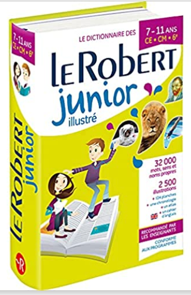 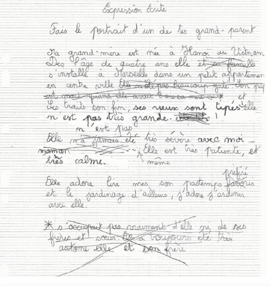 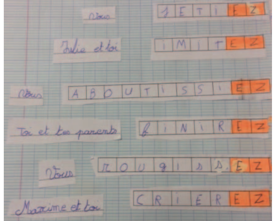 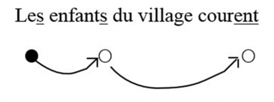 Le brouillon, les marques de doute et les ratures
Les ouvrages « spécialisés »
Le cahier de phrases, les affiches, les répertoires
Les grilles de relecture
Les « balles d’accord »
La grille typologique d’erreurs, les codes de correction
LES outils
[Speaker Notes: Deux catégories :
- Ceux qui sont propres à la classe (au cycle)
ceux qui sont propres au marché de l’édition

1. Le brouillon : à instituer comme 1er outil de travail pour l’é
Pour le PE : les brouillons, les différentes versions d’un texte parlent ! Permet de mesurer l’état de la réflexion métalinguistique de ses é. Permet d’organiser des séances d’orthographe en lien avec la production d’écrits. Donner à voir des manuscrits d’écrivain aux é. Donner à voir (cf. dictée à l’adulte)
Le brouillon n’est pas la marque d’un raté ! 
2. Ouvrages spécialisés : utiles mais complexes. En faire usage avec discernement.
3. Banque de ressources, organisées de différentes manières. Ex liste analogique.
= Mémoire de la classe
Quels que soient le contenu, les modalités d’élaboration de ces outils, ils permettent aux é d’avoir des repères en situation d’écriture. Attention, les affichages donnés tout faits ne peuvent avoir la même vertu !
4 Idem pour grille de relecture
Fonction : orienter la relecture des é à partir de certaines contraintes travaillées et des écrits à produire. Elle est donc éphémère.
5. Balles d’accord : ciblées sur les relations morphosyntaxiques qui sont des sources d’erreurs très fréquentes. C’est une béquille sont les é se passent souvent au CM2
6. déjà développé ! Code champion]
Les modalités de mise en œuvre de la révision
[Speaker Notes: Relecture différée : 1 ère étape du travail de révision. Laisser du temps entre le premier jet et sa relecture / prendre le recul  nécessaire pour envisager d’un œil neuf ce qui a été écrit. Première relecture libre. Utiliser un stylo de couleur différente pour montrer ce qui est modifié : rendre lisible l’idée que la correction est un travail nécessaire dans le processus, et pas un échec.
Guidage PE : définir le travail de l’é ; ex. sélectionner un type d’erreurs / sélectionner une partie du texte à réviser. Contrat possible avec l’é
       Parfois fiche conseil pour ne pas surcharger l’écrit de l’é
3. Travail autonome : cela s’acquiert à partir des outils construits collectivement. Encore faut-il que l’é sache où chercher. Si pb. Lexical dico; si pb formes verbales, affiches marques verbales Si pb d’accord, balles d’accord. Enseigner la méthodologie (cf. outils et méthodes du SCCCC)
4. Travail coopératif : les échanges de brouillon en binômes. Ou 2 é relisent ensemble un même texte. Ou alors tutorat. Atelier correction : d’abord le groupe des + faibles corrige les erreurs repérées puis texte ainsi corrigé au groupe des moyens etc…
5. Organisation de la classe en ateliers. 1 atelier de révision ortho avec un groupe d’é à besoins. Différentes possibilités : observer pour mieux guider le cheminement à mettre en œuvre (apporter le questionnement qui va permettre à l’é de cheminer. Le PE modélise son raisonnement, etc… (cf. enseignement explicite). Dictée à l’adulte. (…)]
Pour CONCLURE …
5 PRINCIPES / PROJET D’ÉCRITURE INTÉGRÉE
1. Faire écrire par étapes.
2. Introduire une phase d’étude de notions textuelles ou linguistiques – dont certaines sont orthographiques - parmi ces étapes.
3.  Abuser du brouillon et des ratures.
4. Placer la révision orthographique plutôt à la fin du parcours d’écriture.
5. N’exiger la correction orthographique qu’en cas de publication du texte, ou s’il doit servir d’aide-mémoire pour d’autres activités.
3 ATTITUDES
* Exclure tout jugement de valeur négatif initial par rapport à l’orthographe produite.
*Attacher moins d’importance au produit fini qu’aux processus en jeu.
*Préserver le sens de l’acte d’écrire.
[Speaker Notes: « L’enjeu d’une démarche d’écriture intégrant l’orthographe est de faire progresser la seconde sans dénaturer la première..
Pour cela, les é doivent d’abord être engagés dans une activité d’écriture qui a du sens pour eux.
Par ailleurs, il s’agit bien d’un moment d’apprentissage où l’orthographe n’apparaît pas comme une tâche purement gratuite, mais comme un ensemble de connaissances nécessaires.
Les problèmes d’orthographe au cours des activités d’écriture obligent donc à dépasser le cloisonnement entre grammaire, orthographe, vocabulaire. Ce cloisonnement qui ne correspond ni à la manière dont les élèves appréhendent les phénomènes linguistiques, ni à la façon dont ces phénomènes entrent en jeu dans une production d’écrits. » D. COGIS]
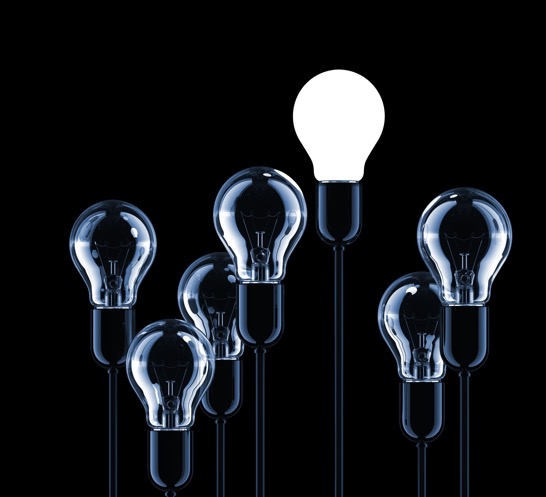 Merci de votre attention